Pokračovanie od septembra
SWIM WARRIORS
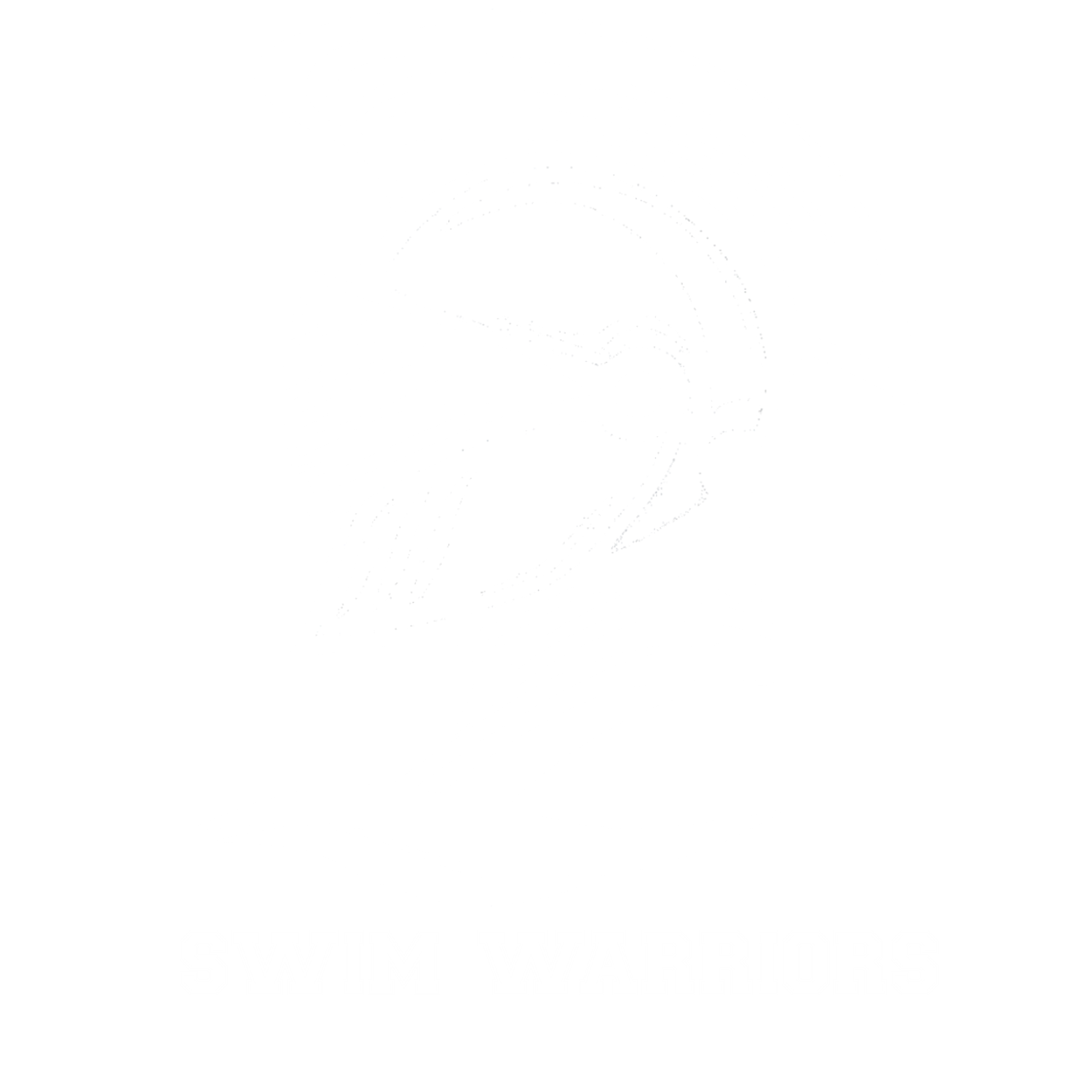 Plavecká pred - prípravka
Plávanie detí od cca 7 – 9 rokov
Učenie zdokonaľovanie plaveckých zručností 
Maximálny počet 15 detí 
Cena 1x týždeň – 12,50€
Cena 2x týždeň – 25€
Počet trénerov: 2
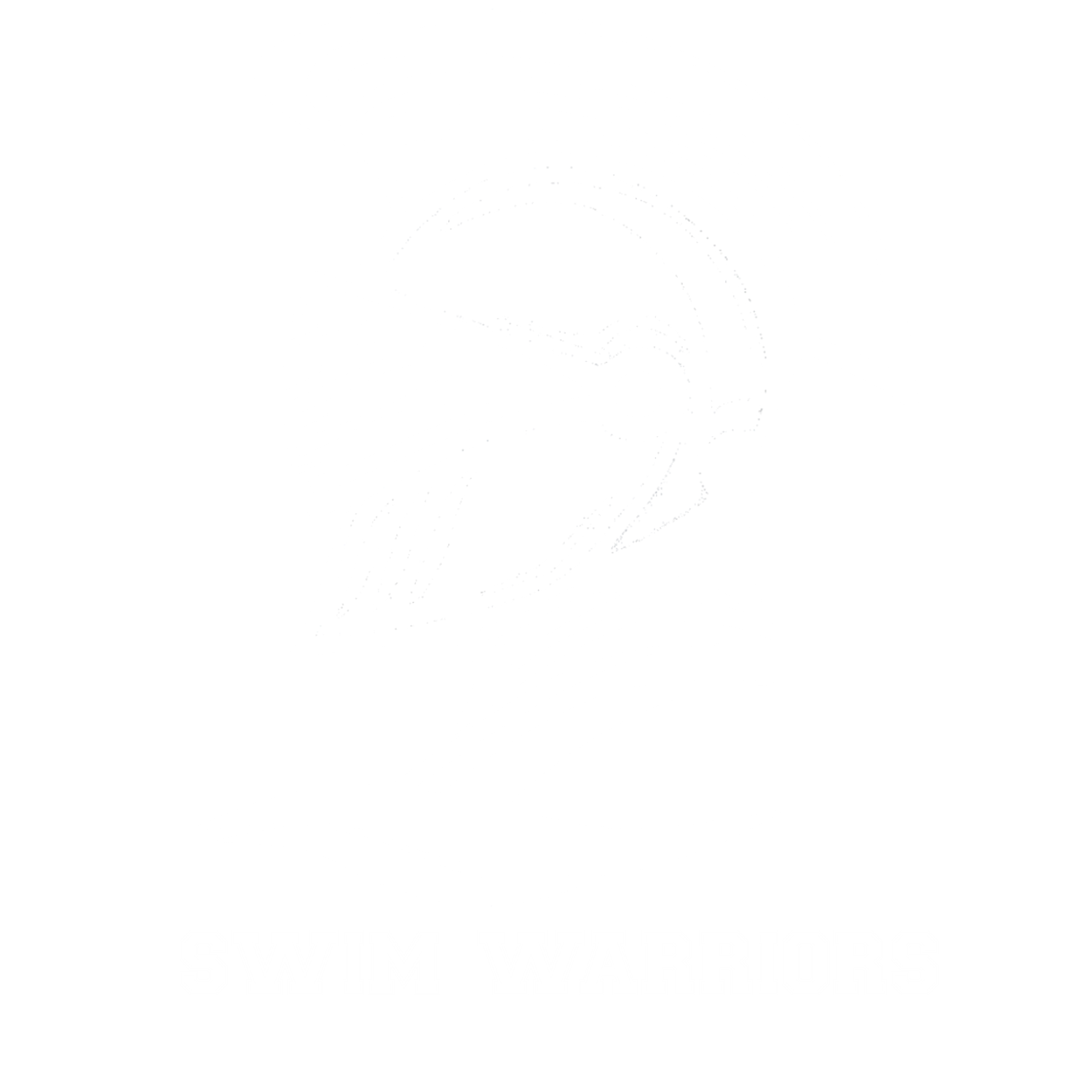 Zdokonaľovacie plávanie
Plávanie detí cca r.n. 2007 - 2011
Tréningy 4 x týždeň
Počet hodín za tréning 1 hodina
Počet detí 8 – 10 max
Počet trénerov 1
Cena tréningov 40€
Zúčastňovanie sa plaveckých pretekov SPF/ZPS
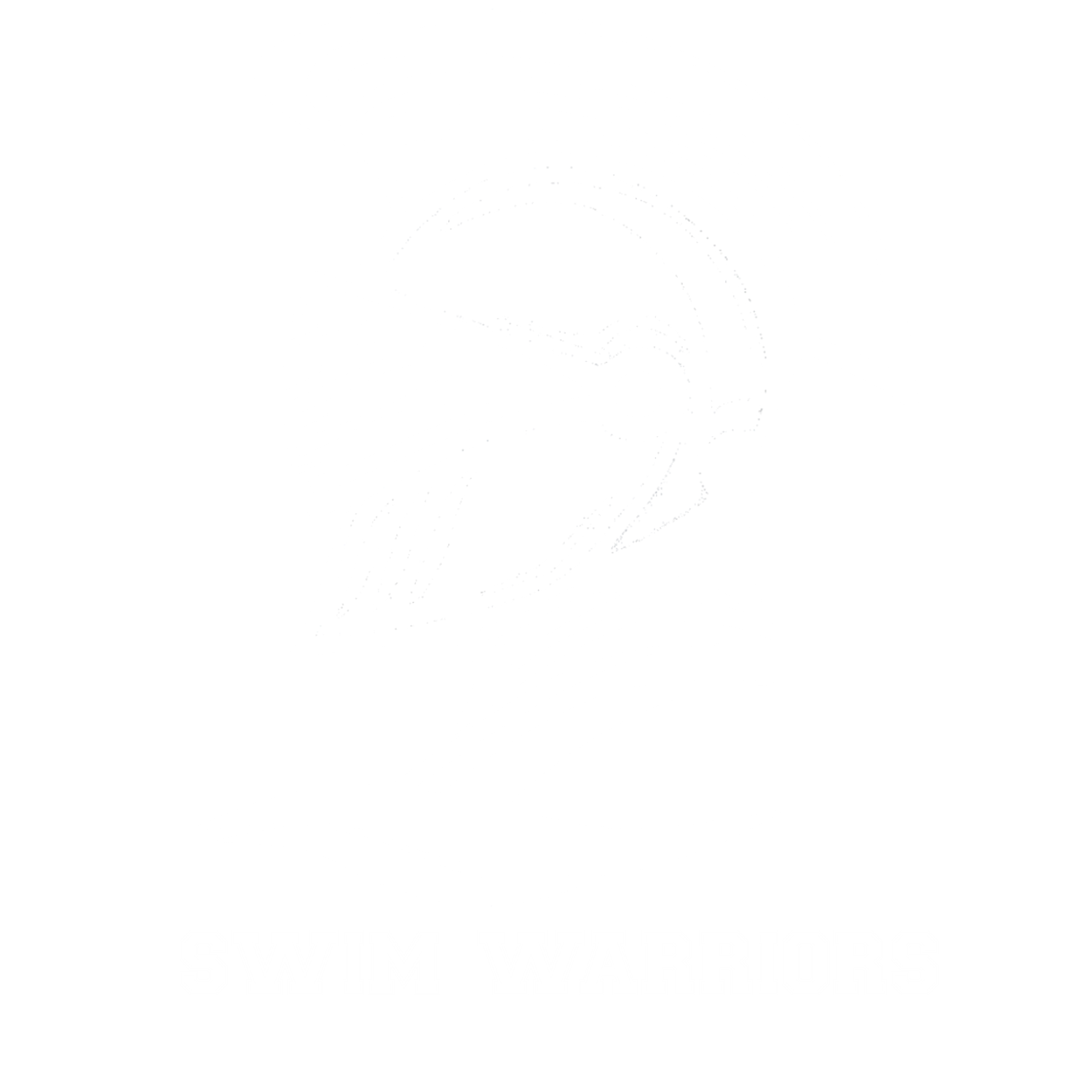 Plánované deti do zdokonaľovacieho plávania
Bibová Katarína 
Cyprich Vladimír 	2009
Dvorščíková Ela 	2010
Halmová Natália 	2009
Leško Ján 		2009
Michalovičová Linda 	2008
Netolická Anita 
Štefková Magdaléna 	2007
Štimelová Sofia
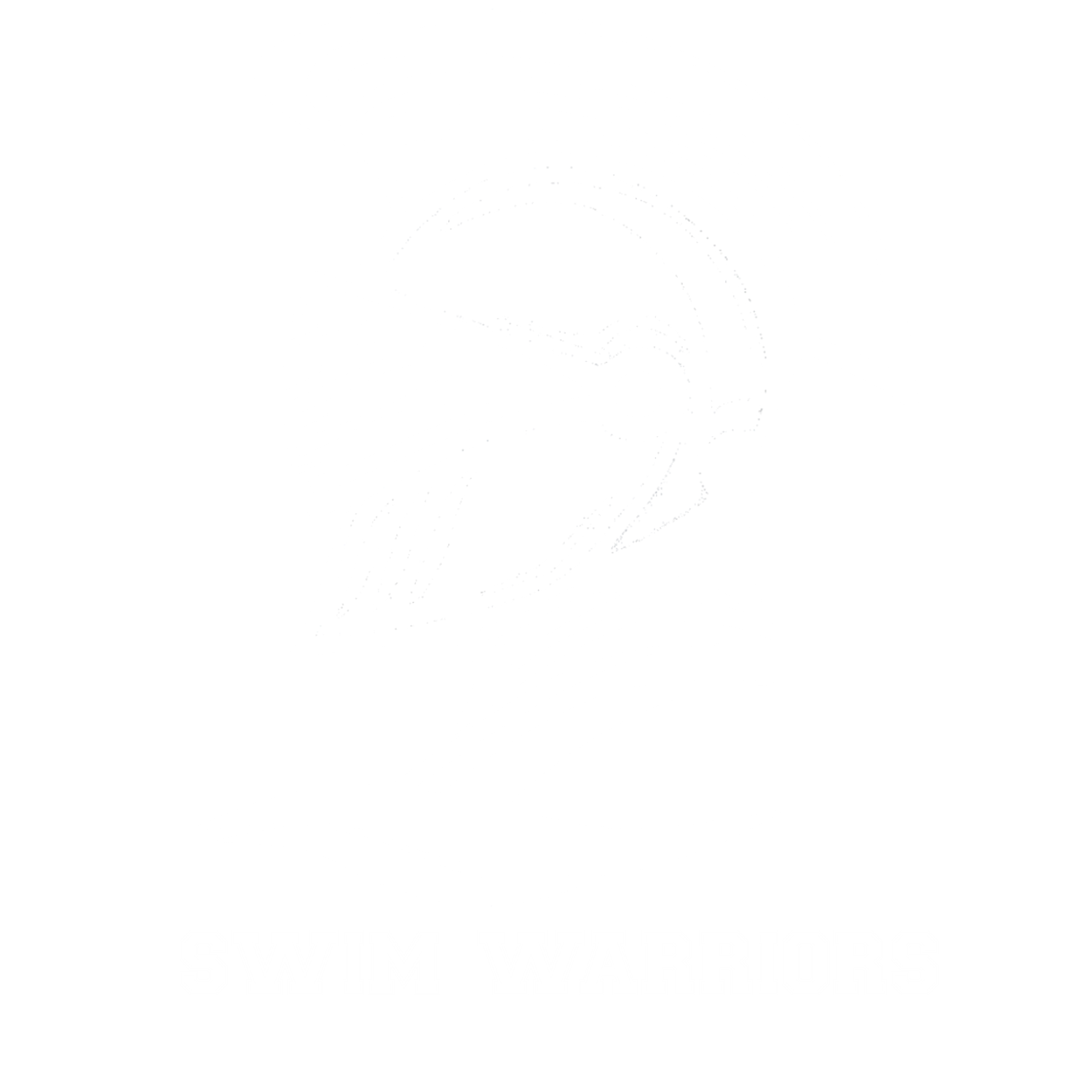 Športové plávanie
Plávanie detí cca 11+
Počet tréningov 5
Počet tréningových hodín 7+
Počet detí cca 18
Cena 55€
Počet trénerov 1
Zúčastňovanie sa na plaveckých pretekoch SPF/ZPS
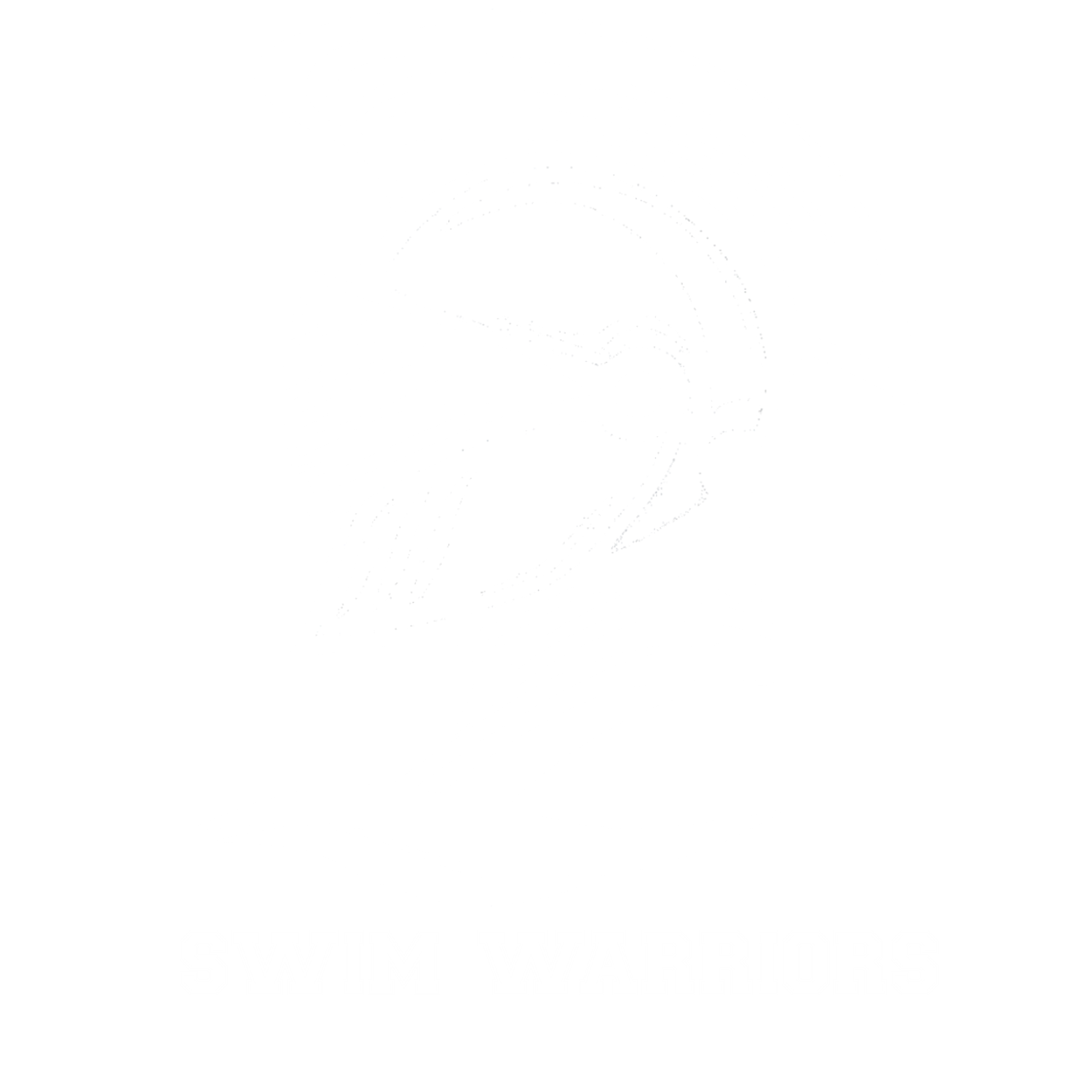 Predsezónne sústredenie
Plavecké sústredenie 
Liptovský Ján hotel Alexandra
V cene raňajky, obed, večera, Tréningové pomôcky, 2 hodiny ráno a večer bazén, neobmedzený prístup do posilňovne, 1 hodina telocvične, 3 hodiny welness. 
Cena 310 € + doprava 
Počet pretekárov max. 16 
Počet trénerov: 2
Termín 19.8.2018 – 24.8.2018
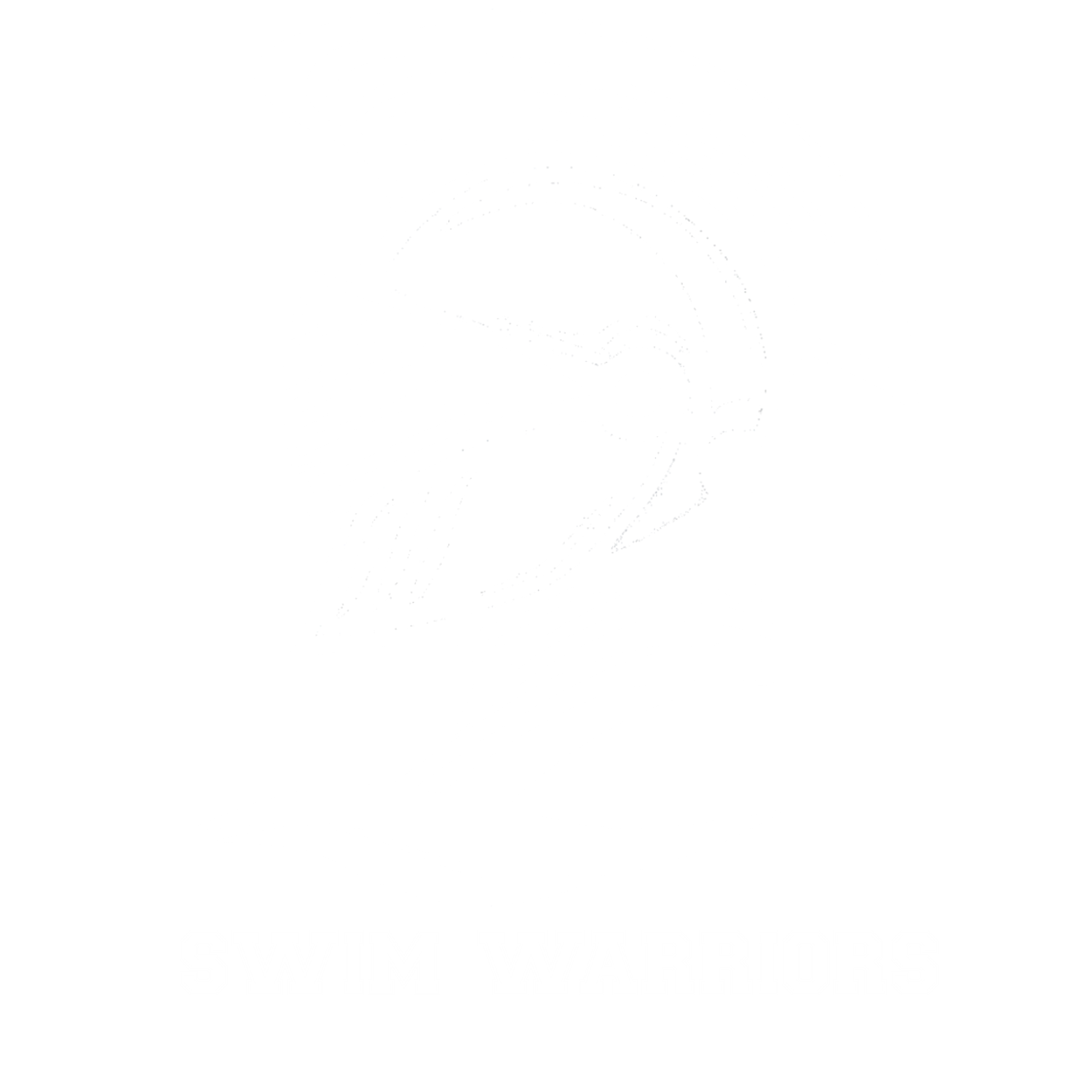 Predsezónne sústredenie
Zakopané hotel COS
V cene raňajky, obed, večera, Tréningové pomôcky, ráno a večer bazén, neobmedzený prístup do posilňovne
Cena: 330€ + doprava
Počet pretekárov max. 16 
Počet trénerov: 2
Termín 31.8.2018 – 5.9.2018
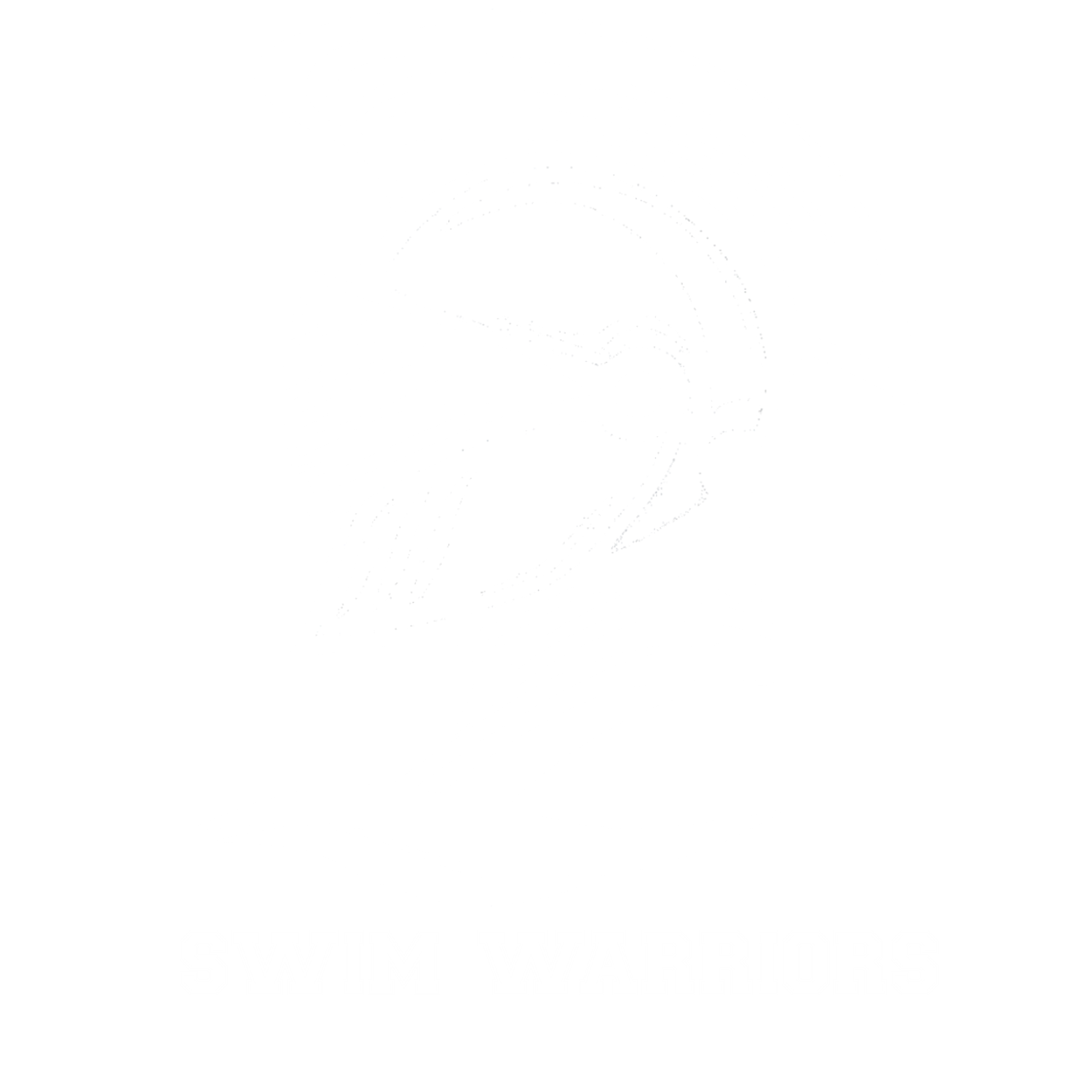 Predbežný program sústredenia
7:00 rozcvička
7:45 – 8:30 raňajky
9:00 – 11:00 plávanie
12:00 – 12:30 obed
12:30 – 14:00 osobné voľno
14:00 – 16:00 plávanie
16:15 – 17:00 večera
18:00 – 19:00 suchý tréning
19:00 – 21:00 regenerácia
22:00 – oddych spánok
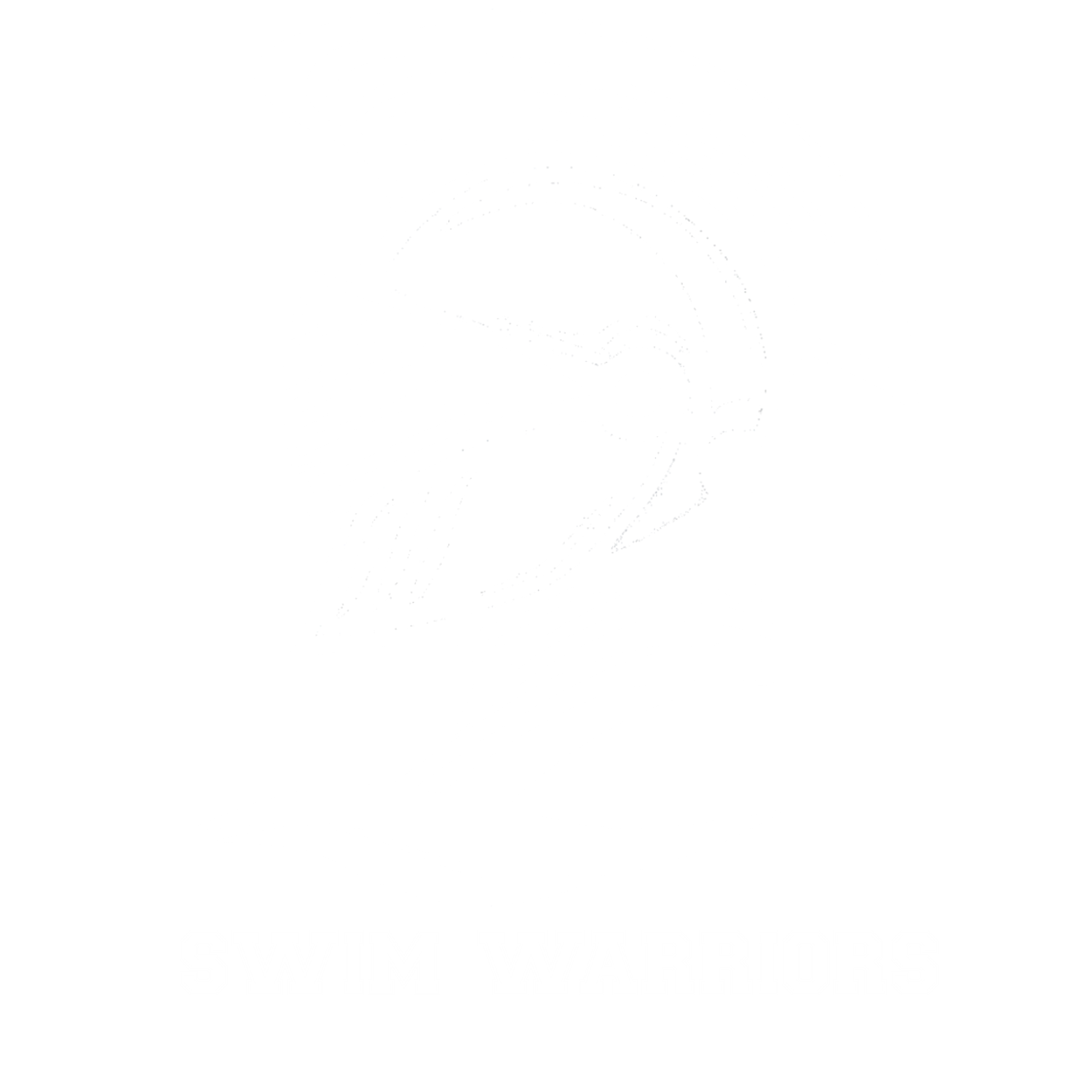 Termínová listina
vybrané peniaze za rok 2017 1318,27€

Od septembra podávame vlastnú žiadosť pre klub SWIM WARRIORS
2%
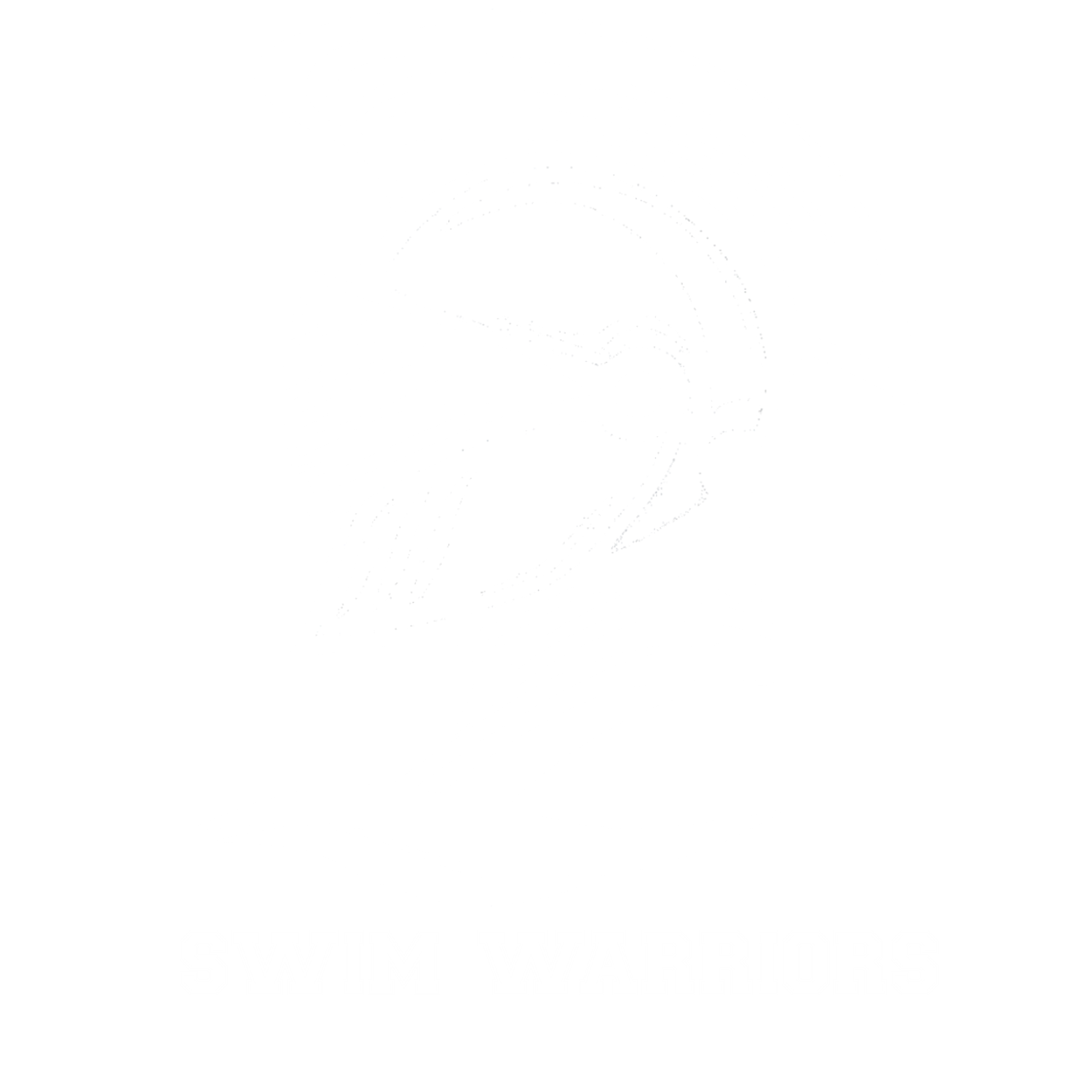 Financie z rozpočtu SPF
Pre rok 2018 z 15% zo štátneho rozpočtu sme dostali 1375,89€

Za rok 2017 CTM obdržal Kučera Filip 514,47€
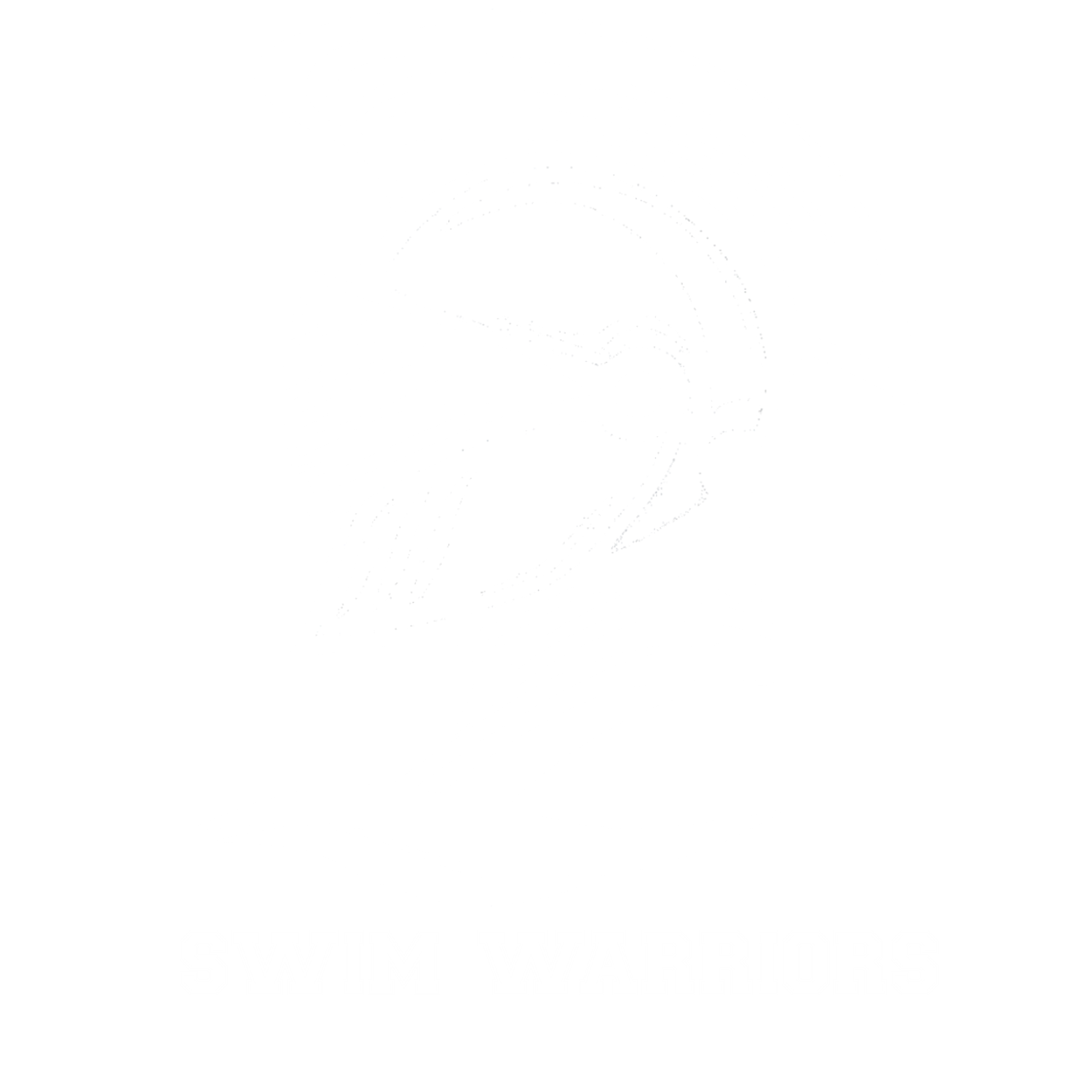 ĎAKUJEM ZA POZORNOSŤ
KĽUDNE SA PÝTAJTE
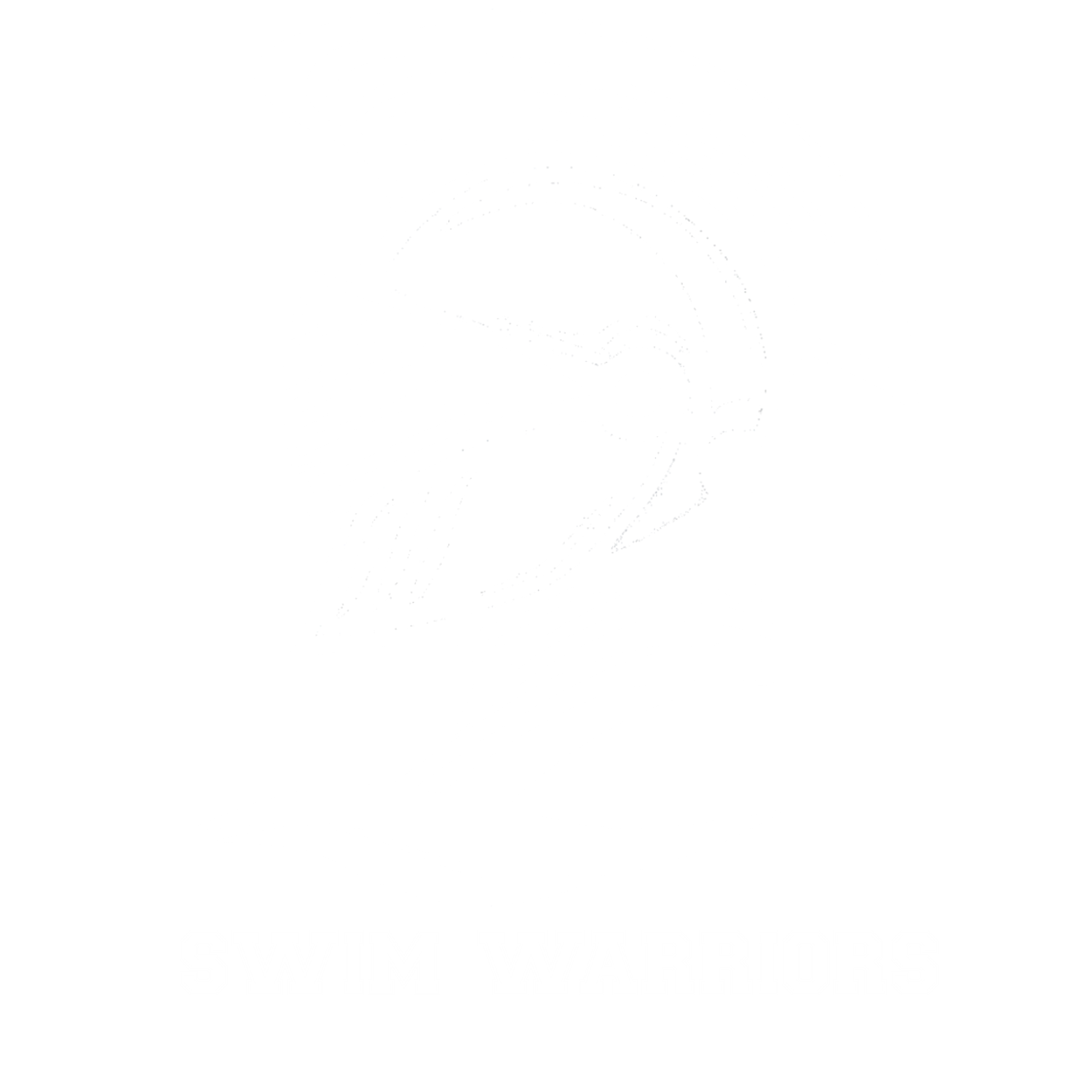